بسم الله الرحمن الرحیم
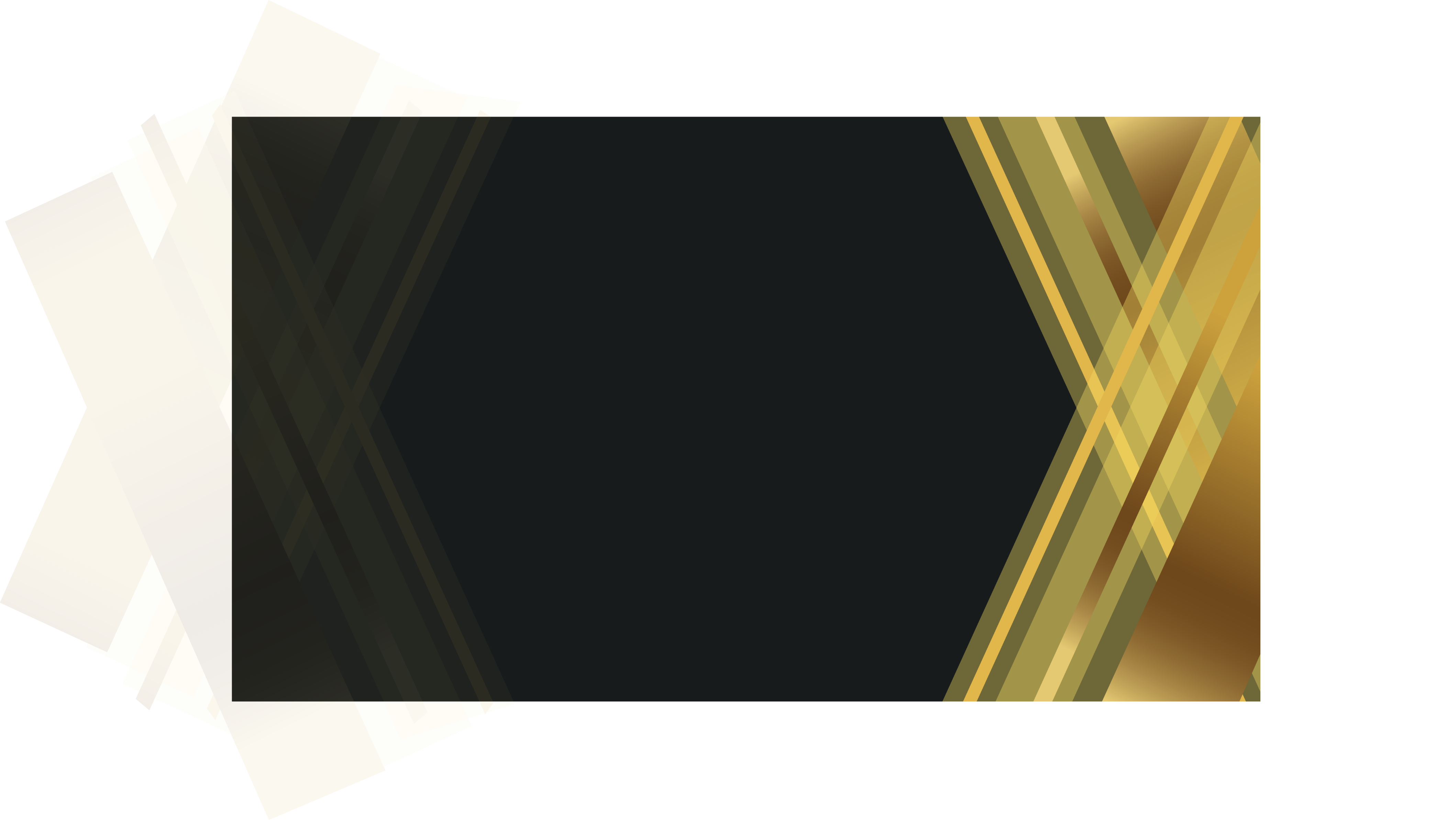 معرفیاستانداردهای بین المللی گزارشگری مالی
مقدمه
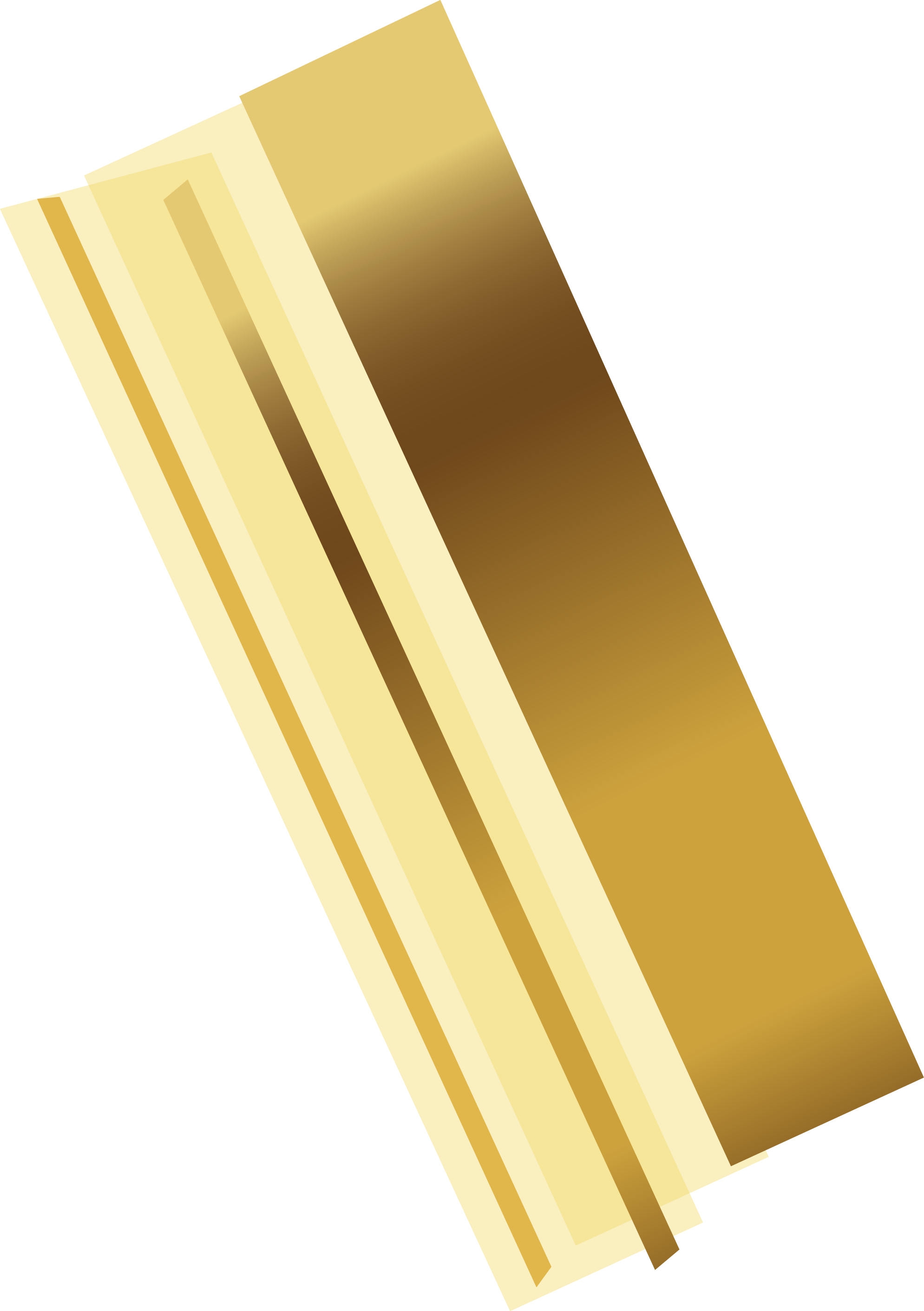 در عصر مبادلات اقتصادی بین کشورها شرکتهای چند ملیتی در نقاط مختلف دنیا در حال فعالیت هستند و به منابع ملی و جهانی دسترسی دارند. در این راستا استانداردهای بین المللی گزارشگری مالی سبب افزایش یکنواختی ثبات رویه هماهنگی و قابلیت مقایسه گزارشگری مالی در سطح جهان شده و به واسطه یکنواختی امکان دسترسی به بازارهای سرمایه در سطح جهانی را افزایش داده است 
با نگاهی به چند سال اخیر می توان پی برد که کشورها به سرعت در حال پذیرش استانداردهای بین المللی حسابداری هستند در حال حاضر تقریباً ۱۲۰ کشور اجازه و یا الزام استفاده از استانداردهای بین المللی گزارشگری مالی را دارند و ۱۰۰ کشور به صورت کامل این استانداردها را مورد پذیرش قرار داده اند.
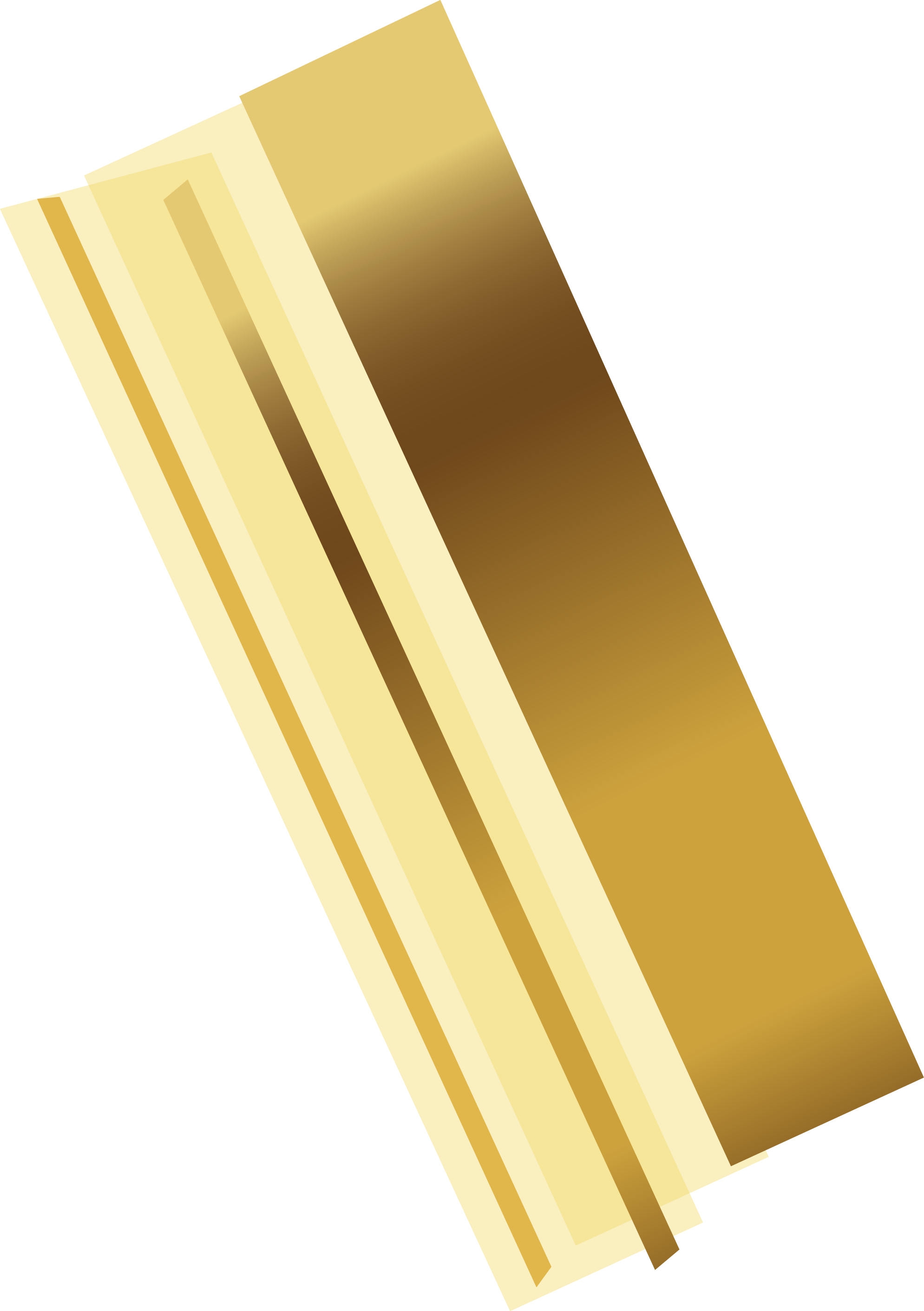 مقدمه
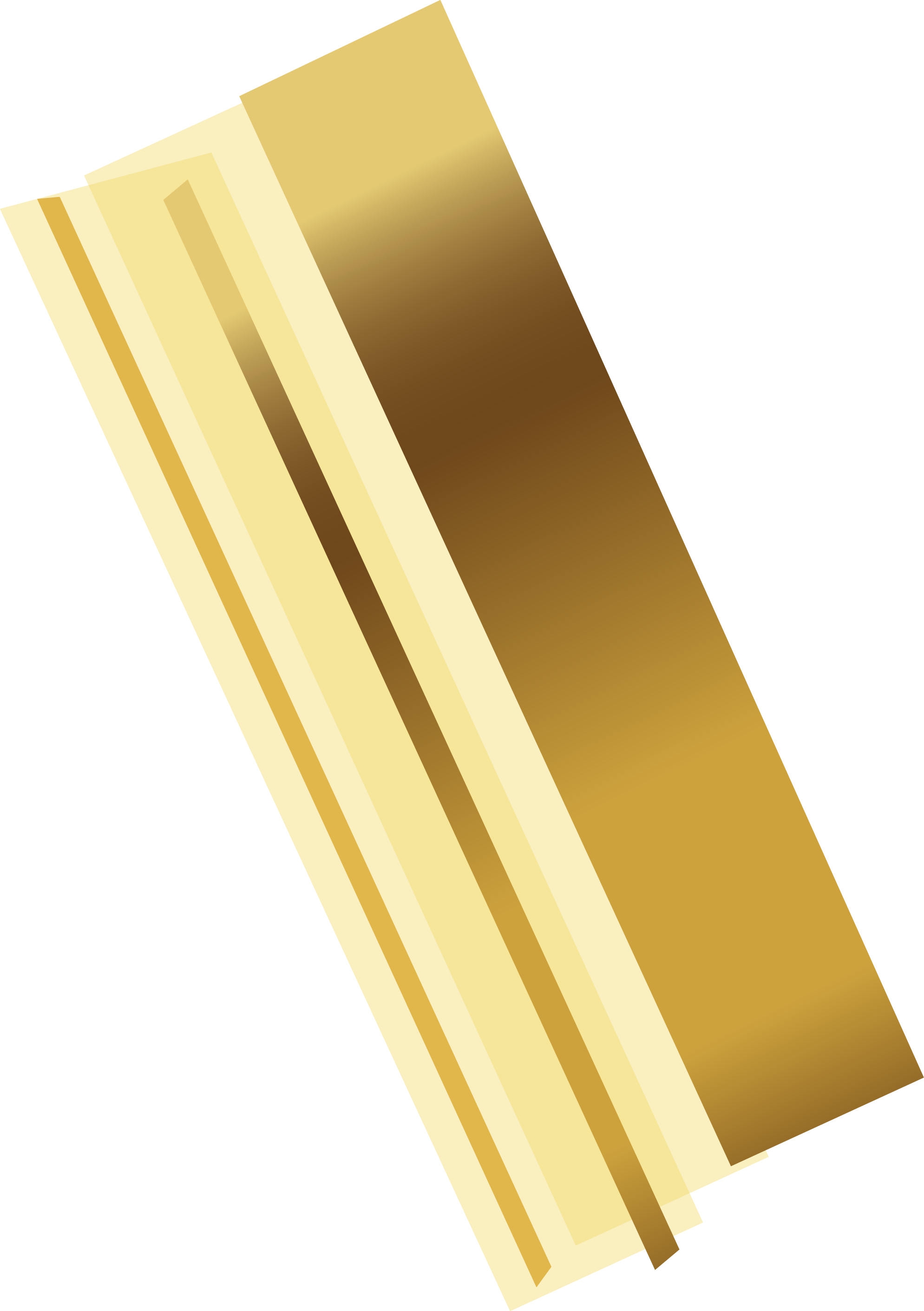 استانداردهای بین المللی گزارشگری مالی مجموعه ای از استانداردهای حسابداری است که طی چندین سال توسعه یافته است.
 واحدهای تجاری به منظور سازماندهی مناسب اطلاعات مالی خود در قالب اسناد حسابداری تلخیص اسناد در صورتهای مالی و همچنین افشای اطلاعات حمایتی از این مجموعه استانداردها استفاده می نمایند
 تمامی شرکتهایی که از استانداردهای بین المللی گزارشگری مالی استفاده میکنند صورتهای مالی خود را با استفاده از مجموعه ای از قوانین یکسان ایجاد کرده اند و در نتیجه استفاده از استانداردهای بین المللی گزارشگری مالی مبنایی معقول و منطقی برای مقایسه صورتهای مالی شرکتهای مختلف ایجاد کرده است.
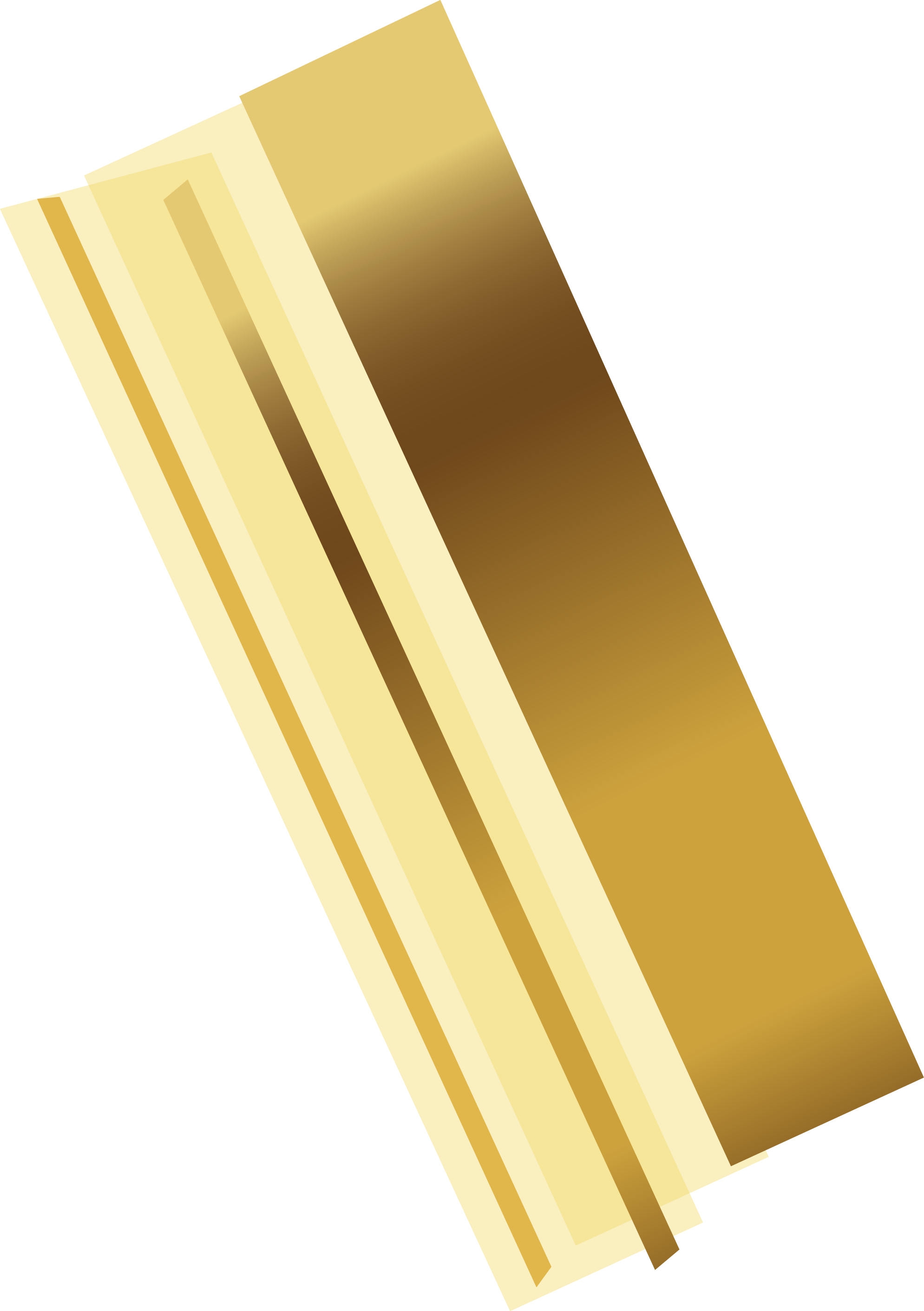 این چارچوب در رقابت با اصول پذیرفته شده عمومی حسابداریGAAP  است که در ایالات متحده آمریکا مورد استفاده قرار می گیرد.
 GAAP نسبت به استانداردهای بین المللی گزارشگری مالی قاعده محورتر است و در مقابل مبتنی بر اصول بودن استانداردهای بین المللی گزارشگری مالی سبب شده که قالب کاری آن راحت تر از GAAP  باشد
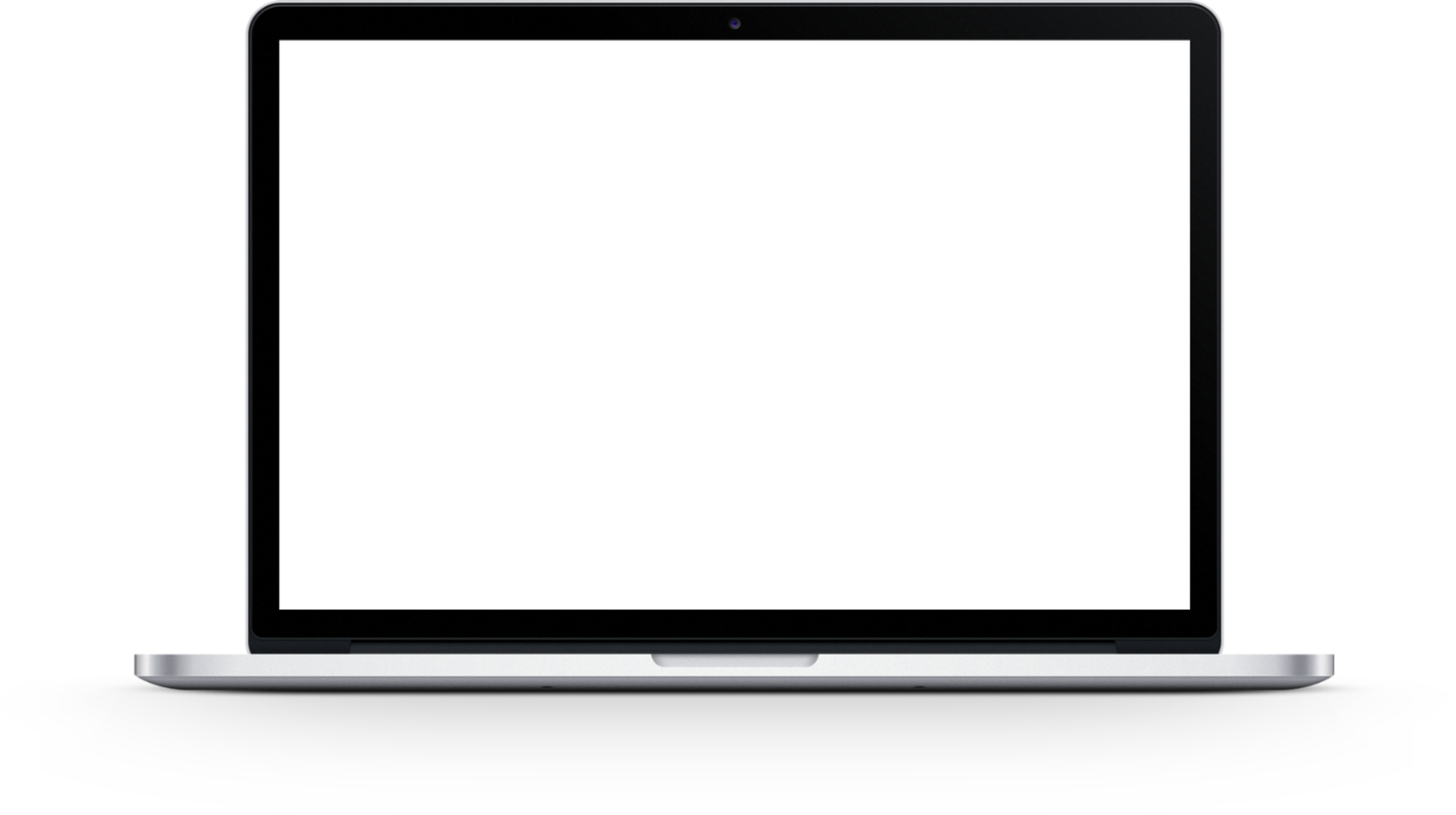 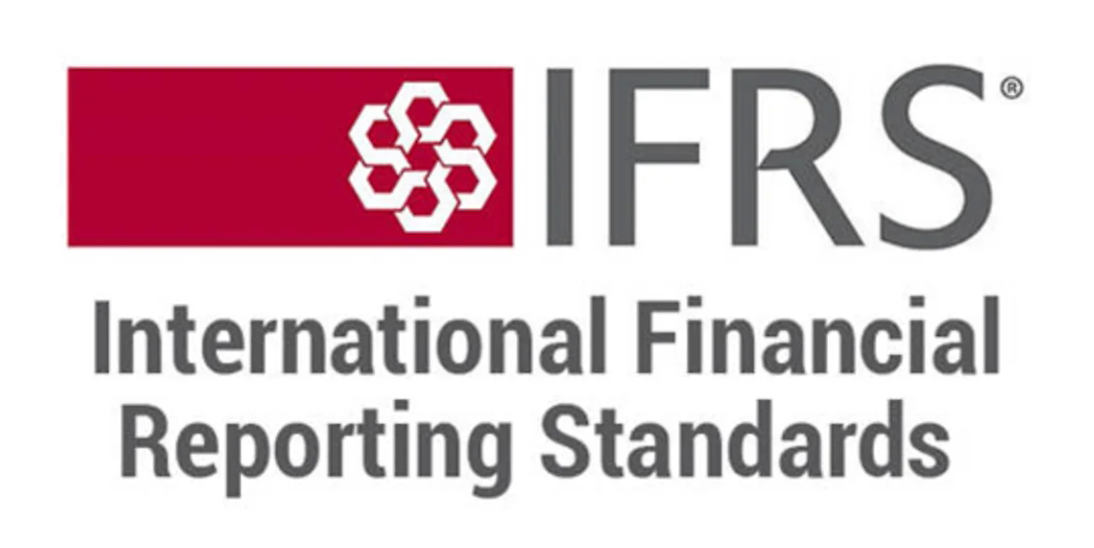 استانداردهای بین المللی گزارشگری مالی با این رویکرد حوزه گسترده ای از موضوعات را پوشش میدهد که در دسته های اصلی زیر قابل طبقه بندی هستند :
دارایی ها ، بدهی ها و 
حقوق مالکانه
مبادلات گسترده
05
03
01
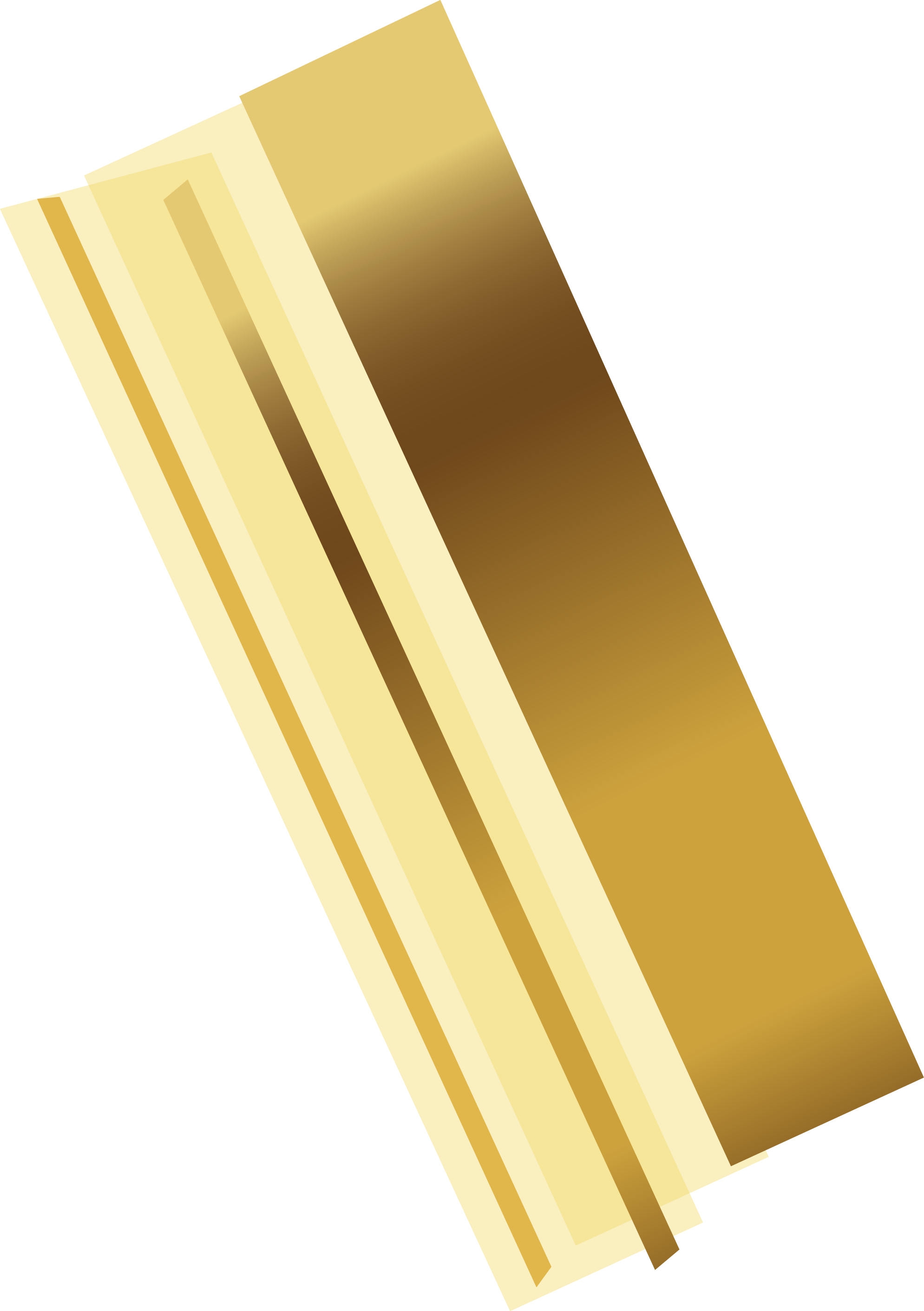 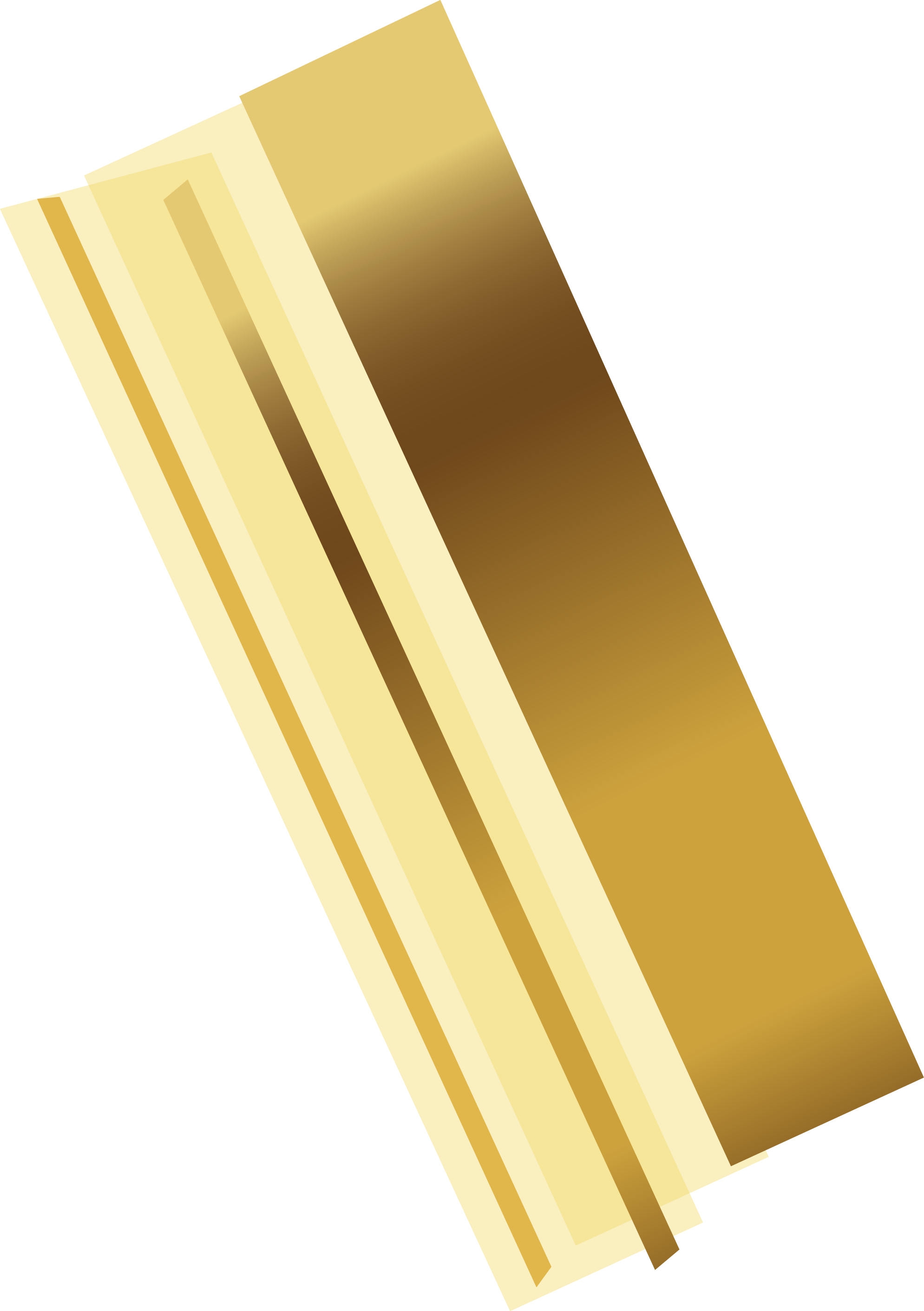 درآمد و هزینه
صنایع خاص
ارائه
04
02
ارائه
ارائه به قالب بندی و ارائه مناسب صورتهای مالی اشاره میکند و شامل موضوعات زیر است
ارائه صورتهای مالی
رویه های حسابداری ،تغییر در برآوردهای حسابداری و اشتباهات
صورت جریانهای نقدی
1
صورتهای مالی جداگانه
سود هر سهم
3
گزارشگری مالی میان دوره ای
5
4
2
قسمتهای عملیاتی
گزارشگری مالی در اقتصادهای با تورم حاد
داراییها بدهیها و حقوق مالکانه
 تشریح حسابداری داراییها بدهیها و حقوق مالکانه که شامل موضوعات زیر است
مشارکتها
داراییهای نامشهود
سرمایه گذاری در واحدهای تجاری وابسته و مشارکت خاص
1
افشای منافع در سایر واحدهای تجاری
سرمایه گذاری در املاک
املاک ماشین آلات و تجهیزات
کاهش ارزش داراییها
3
5
داراییهای غیرجاری نگهداری شده برای فروش و عملیات متوقف شده
4
2
موجودی ها
ذخایر بدهیها و داراییهای احتمالی
درآمد و هزینه 
به مسائل حسابداری پیرامون درآمد عملیاتی و هزینه میپردازد که شامل موضوعات زیر است:
درآمد عملیاتی
1
مزایای کارکنان و طرحهای بازنشستگی
مالیات بر درآمد
3
5
4
2
مبادلات گسترده 
انواع مختلف مبادلات مالی را نشان میدهد که قابلیت طبقه بندی در دسته بندیهای پیشین را ندارد این موارد شامل
ترکیبهای تجاری
اجاره ها
ابزارهای مالی
افشای اطلاعات اشخاص وابسته
1
اندازه گیری ارزش منصفانه
رویدادهای پس از دوره گزارشگری
آثار تغییر در نرخ ارز
3
قراردادهای بیمه
5
4
2
مخارج تامین مالی
صنایع خاص
 شامل حسابداری مختص صنایع خاص است و موارد زیر را شامل میشود
کشاورزی
کمک های بلاعوض دولت
1
پیمانهای ساخت
اکتشاف و ارزیابی منابع معدنی
3
5
4
2
معرفی هیئت استانداردهای بین المللی حسابداری
هیئت استانداردهای بین المللی حسابداری در گذشته با نام کمیته استانداردهای بین المللی حسابداری شناخته میشد و از آوریل ۲۰۰۱ به هیئت استانداردهای بین المللی حسابداری تغییر نام داد
 کمیته استانداردهای بین المللی حسابداری در سال ۱۹۷۳ تاسیس شد و تنها سازمانی بود که مسئولیت و توانایی انتشار استانداردهای حسابداری بین المللی را داشت
 در سال ۲۰۰۱ هیئت استانداردهای بین المللی حسابداری مسئولیت گزارشگری مالی بین المللی را قبول نمود و تمام استانداردهای کمیته استانداردهای بین المللی حسابداری را پذیرفت استانداردهای کمیته استانداردهای بین المللی حسابداری با پسوند استاندارد بین المللی حسابداری مشخص میگردد
هیئت استانداردهای بین المللی حسابداری بسیاری از این استانداردها را اصلاح کرد اما پس از مدتی این سازمان خود شروع به تدوین استاندارد نمود
01
02
03
ساختار سازمانی

 ساختار این سازمان در حال حاضر شامل بخشهایی چون 
بنیاد استانداردهای بین المللی گزارشگری مالی
 هیئت استانداردهای بین المللی حسابداری
 هیئت مشورتی استانداردهای بین المللی گزارشگری مالی 
کمیته تفاسیر استانداردهای بین المللی گزارشگری مالی 
میباشد
هیئت ناظر
 
مسئولیت هیئت ناظر نظارت بر امنای بنیاد استانداردهای بین المللی گزارشگری مالی و فرایند انتخابات و منصوب کردن امنای جدید است همچنین این هیئت مسئولیت دارد تا مشورت هایی را به امناء ارائه نماید
 هیئت ناظر سالیان متمادی به علت نداشتن پاسخگویی و مسئولیت اعضای تشکیل دهنده هیئت استانداردهای بین المللی حسابداری مورد انتقاد قرار گرفته است.
بنیاد استانداردهای بین المللی گزارشگری مالی
۲۲ معتمد در بنیاد استانداردهای بین المللی گزارشگری مالی تحت نظام نامه استانداردهای بین المللی گزارشگری مالی فعالیت میکنند
 به منظور اینکه این نظام نامه پشتوانه گسترده بین المللی را ایجاد کند بنیاد باید شامل شش معتمد از مناطق آسیا / اقیانوسیه شش معتمد از اروپا شش معتمد از آمریکای شمالی یک معتمد از آفریقا یک معتمد از آمریکای جنوبی و دو معتمد حامی بنیاد در سطح جهانی .باشد.
 بنیاد استانداردهای بین المللی گزارشگری مالی بر هیئت استانداردهای بین المللی حسابداری نظارت می.کند علاوه براین امنا اعضای هیئت استانداردهای بین المللی حسابداری هیئت مشورتی استانداردهای بین المللی گزارشگری مالی و کمیته تفاسیر را تعیین مینماید 
دیگر مسئولیتها شامل نظارت بر سود مندی هیئت استانداردهای بین المللی حسابداری تامین مالی و تصویب بودجه هیئت استانداردهای بین المللی حسابداری میباشد.
01
02
03
هیئت استانداردهای بین المللی حسابداری
هیئت استانداردهای بین المللی حسابداری متشکل از ۱۶ عضو است که برای یک دوره ۳ یا ۵ ساله منصوب میگردند 
هیئت استانداردهای بین المللی حسابداری برای تمام موضوعات فنی شامل آماده سازی و انتشار استانداردهای بین المللی گزارشگری مالی، آماده سازی و انتشار پیش نویس اولیه بررسی نظرات افراد در خصوص پیش نویس اولیه و انتشار نتایج نهایی پس از بررسی دیدگاهها دارای مسئولیت میباشد.
 اعضای هیئت استانداردهای بین المللی حسابداری ترکیبی از چهار عضو از آسیا اقیانوسیه چهار عضو از اروپا چهار عضو از آمریکای شمالی و یک عضو از آفریقا، یک عضو از آمریکای جنوبی و دو عضو عمومی میباشد
هر عضو هیئت استانداردهای بین المللی حسابداری یک حق رای دارد و برای اینکه یک پیش نویس اولیه به عنوان یک استاندارد نهایی مطرح شود به رای ۱۰ عضو نیاز است
 اگر تعداد اعضای هیئت استانداردهای بین المللی حسابداری از ۱۶ نفر کمتر باشد برای تصویب پیش نویس اولیه حداقل رای ۹ نفر لازم است.
01
02
03
هیئت مشورتی استانداردهای بین المللی گزارشگری مالی
هیئت مشورتی استانداردهای بین المللی گزارشگری مالی تقریبا دارای ۴۰ عضو است که توسط امنا برای یک دوره سه ساله تجدید پذیر انتخاب می گردند. 
هر یک از این اعضا دارای پیش زمینه عملی و جغرافیایی متنوعی هستند 
جلسات هیئت حداقل سه مرتبه در سال برگزار میشود 
 تکالیف اصلی آن شامل: 
رایزنی هیئت در خصوص تصمیمات دستور جلسه و اولویت ها 
دریافت مشورت از معتمدین و اعضای هیئت 
پذیرش دیدگاه های اعضای هیئت برای پروژههای اصلی استاندارد گذاری
01
02
03
کمیته تفاسیر استانداردهای بین المللی گزارشگری مالی
کمیته تفاسیر رهنمونهای به هنگام و کاربردی را ارائه میدهد و تفسیری از استانداردهای بین المللی گزارشگری مالی را فراهم می کند. 
از طرف دیگر کمیته تفاسیر با مسائلی که به صورت خاص با استانداردهای بین المللی گزارشگری مالی در ارتباط نیست سرو کار دارد. .
01
02
03
چارچوب نظری استانداردهای بین المللی گزارشگری مالی
 چارچوب نظری شامل مجموعه ای از اصول نظری پذیرفته شده عمومی است و از آن به عنوان مبنایی برای ایجاد رویه های گزارشگری جدید از قبیل معرفی استانداردهای بین المللی گزارشگری (مالی یا ارزیابی رویه های موجود مانند اصلاح استانداردهای بین المللی گزارشگری مالی (مصوب استفاده می.شود با توجه به پایه های نظری که برای چارچوب نظری متصور است؛ 
چارچوب مذکور برای فرآیند گزارشگری مالی باید شرایطی فراهم کند تا خروجی صورتهای مالی اطلاعات سودمندی برای استفاده کنندگان برای تصمیمات اقتصادی منطقی و آگاهانه ایجاد کند.
 موضوعی که باید به آن توجه نمود این است که چارچوب نظری ستون فقرات استانداردهای بین المللی گزارشگری مالی میباشد و از طرفی به توسعه و ارزیابی استانداردهای بین المللی گزارشگری مالی کمک می.کند گفتنی است خود چارچوب نظری توانایی ایجاد استانداردهای حسابداری را به تنهایی ندارد همچنین زمانیکه بین چارچوب نظری و استانداردهای حسابداری تضاد رخ دهد، استاندارد حسابداری ارجحیت دارد.
ویژگیهای کیفی صورتهای مالی
 ویژگی کیفی صورتهای مالی در چارچوب نظری هیئت استانداردهای بین المللی حسابداری مطرح شده است
 این چارچوب تصدیق مـی کنـد کـه اطلاعات مالی باید شامل دو ویژگی کیفی اساسی و چهار ویژگی کیفی مکمل باشد 
 دو ویژگی کیفی اساسی شامل :
 مربوط بودن
 ارائه منصفانه
 ویژگیهای کیفی مکمل شامل 
قابلیت مقایسه 
عینیت 
به موقع بودن 
قابل فهم بودن
مربوط بودن
 اطلاعات مالی زمانی مربوط است که در تصمیم استفاده کنندگان از صورتهای مالی تفاوت ایجاد کند.
 چارچوب نظری مربوط بودن اطلاعات را به این صورت تعریف میکند اگر اطلاعات مالی دارای ارزش پیش بینی کنندگی یا تایید کنندگی و یا هر دو ویژگی باشد آنگاه میتواند در تصمیمات استفاده کنندگان از صورتهای مالی تفاوت ایجاد کند.
ارائه منصفانه
 صورتهای مالی زمانی به صورت منصفانه ارائه میگردد که کامل بیطرفانه و عاری از خطا و سویه باشند.
 واژه عاری از خطا به این مفهوم نیست که صورتهای مالی باید از تمام جنبه ها صحیح باشد بلکه بر این معنی است که هیچ خطایا حذفی در توصیف رویدادهای اقتصادی ،ارائه انتخاب یا کاربرد فرآیندهایی که برای آماده سازی صورتهای مالی به کار رفته است وجود نداشته باشد.
اهمیت 
در چارچوب نظری اهمیت به عنوان قسمت فرعی از ویژگی مربوط بودن معرفی شده است 
یک قلم با اهمیت است اگر حذف یا ارائه اشتباه آن سبب نتیجه گیری نادرست استفاده کنندگان از صورتهای مالی گردد.
در چارچوب نظری اهمیت به عنوان یک موضوع خاص واحد تجاری در نظر گرفته شده که با توجه به ماهیت یا اندازه اقلام در صورتهای مالی نمایش داده می شوند.
قابلیت مقایسه
 استفاده کنندگان از صورتهای مالی نیاز به مقایسه صورتهای مالی واحدهای تجاری دارند تا در مورد فروش یا سرمایه گذاری اوراق بهادار بتوانند آگاهانه تصمیم بگیرند در نتیجه صورتهای مالی سودمند هستند اگر بتوان آنها را با صورتهای مالی واحدهای تجاری مشابه یا با صورتهای مالی دوره های قبل خود واحد تجاری مقایسه نمود.
 عینیت 
هرگاه استفاده کنندگان از صورتهای مالی بتوانند به یک توافق دست یابند عینیت وجود دارد البته در چارچوب نظری ذکر شده که استفاده کنندگان به یک توافق کامل دست نمی یابند و رسیدن به یک دامنه از احتمالات مرتبط و مبالغ ممکن را نیز می توان تایید کرد.
به موقع بودن اطلاعات
 برای استفاده کنندگان از صورتهای مالی زمانی به موقع است که آنان بتوانند در زمان لازم این اطلاعات را در تصمیم خود دخیل کنند در نتیجه هرچه اطلاعات دیرتر درک شود سودمندی آن کاهش مییابد. از سویی دیگر بعضی اطلاعات برای اینکه قابلیت ارائه داشته باشند به زمان بیشتری نیاز دارند.
 قابل فهم بودن
 اطلاعاتی قابل فهم است که طبقه بندی شده و به صورت روشن ارائه گردد اطلاعات مالی به بهانه پیچیده بودن نباید از صورتهای مالی حذف شوند.
عناصر صورتهای مالی
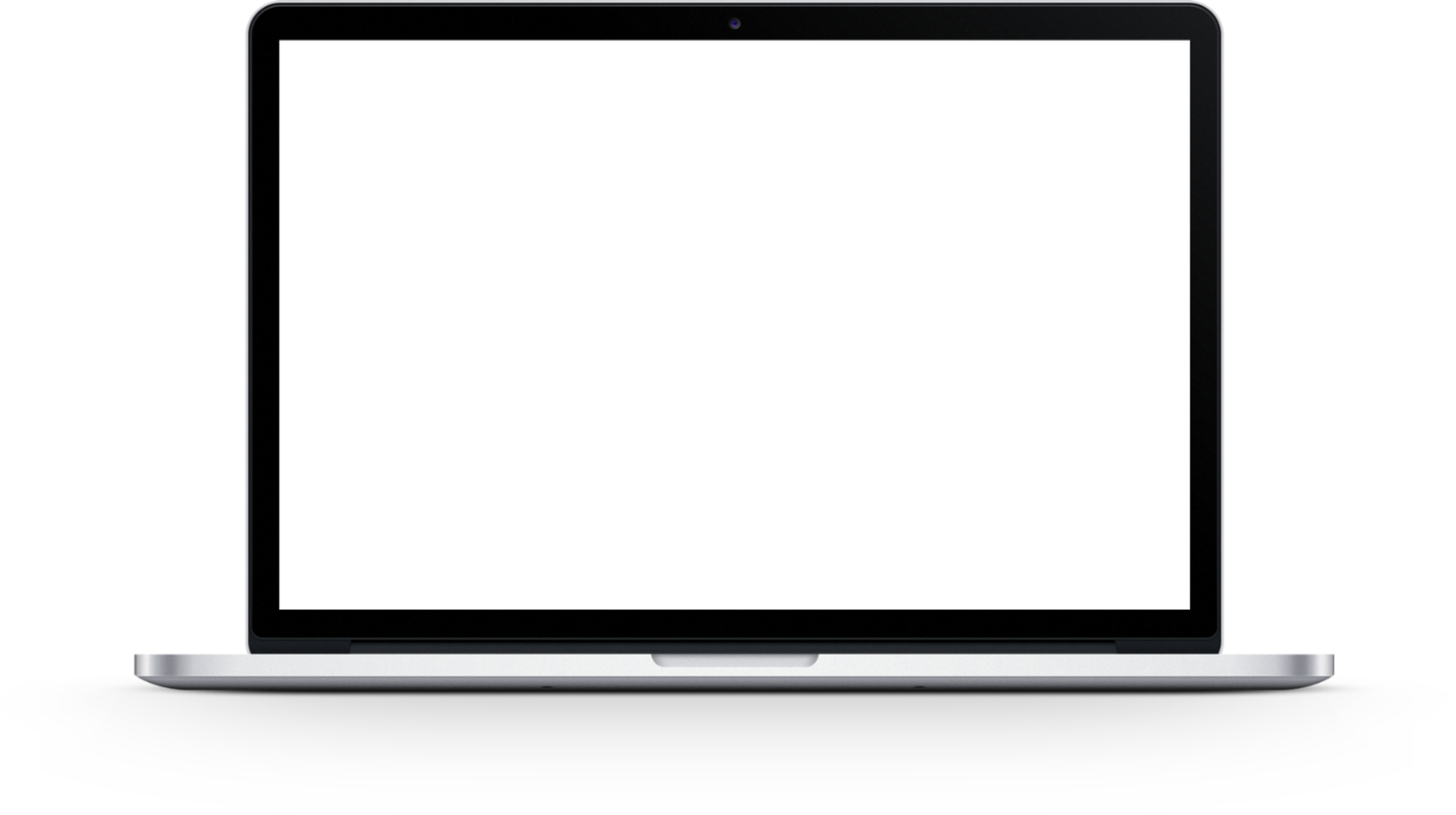 عناصر مجموعه کامل صورتهای مالی با اهداف عمومی شامل ۴ گروه کلی داراییها بدهیها حقوق مالکانه درآمدها و هزینه ها میباشند
 عناصر صورتهای مالی در چارچوب نظری هیئت استانداردهای بین المللی حسابداری به صورت کامل تعریف شدهاند
 لازم به ذکر است که بخشی از چارچوب نظری که در ارتباط با تعاریف عناصر صورتهای مالی است از چارچوب نظری هیئت استانداردهای حسابداری مالی وام گرفته شده است.
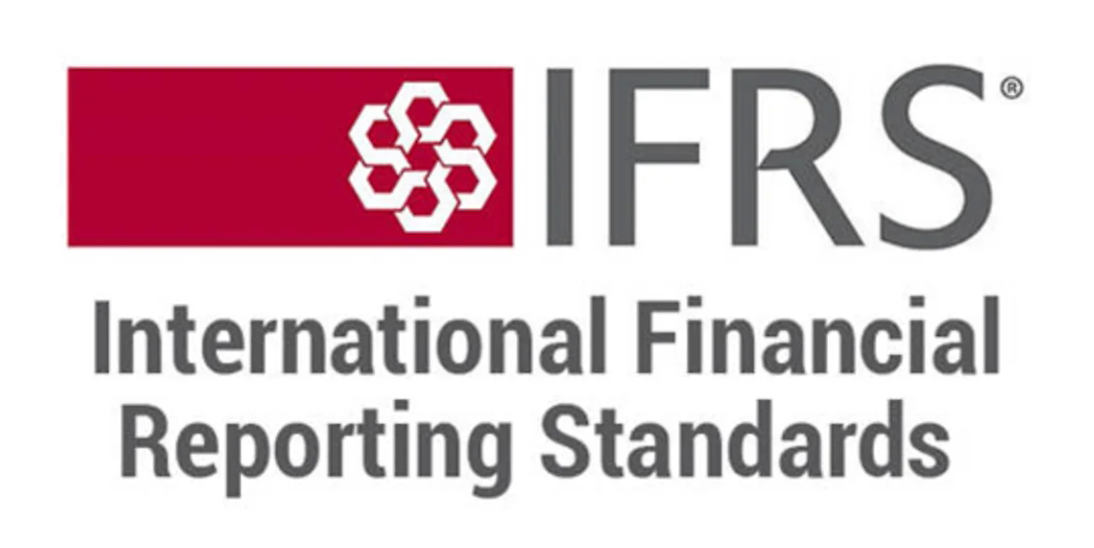 عناصر صورتهای مالی
منبعی است که در نتیجه رویدادهای گذشته به کنترل واحد تجاری درآمده است و انتظار میرود منافع اقتصادی آتی این منبع به درون واحد تجاری جریان یابد در حالی که تعاریف این عناصر از تعاریف هیئت استانداردهای حسابداری مالی مشتق شده است؛ این مهم را باید مد نظر قرار داد که چارچوب نظری هیئت استانداردهای بین المللی حسابداری در تعریف دارایی به منافعی که توسط واحد تجاری به کنترل درآمده است اشاره میکند اما تعریف هیئت استانداردهای حسابداری مالی در خصوص یک دارایی به منافعی که بدست آمده و تحت کنترل قرار دارد اشاره می.کند بیشتر افراد و واحدهای تجاری دارایی را منبعی میدانند که واحد تجاری مالک آن است. اما در چارچوب ،نظری به واژه مالکیت در تعریف دارایی هیچ اشاره ای نشده است.
درایی ها
نحوه شناخت
احتمال اینکه منافع اقتصادی آتی به درون واحد تجاری جریان یابد و بهای تمام شده با ارزش دارایی را بتوان به صورت قابل اتکایی اندازه گیری کرد.
عناصر صورتهای مالی
بدهی ها تعهد فعلی یک واحد تجاری است که از رویدادهای گذشته ناشی شده و در نتیجه تسویه این تعهد منافع اقتصادی از واحد تجاری خارج میشود
 داراییها و بدهیها به عنوان حقوق و تعهدات توصیف میگردند
 به عبارت دیگر ،حقوق منافع اقتصادی است که دریافت میشود و تعهدات منافع اقتصادی است که از واحد تجاری به صورت جریانهای نقدی خارج میشود
بدهی ها
نحوه شناخت
احتمال اینکه خروج منافع اقتصادی در نتیجه رویدادهای گذشته از واحد تجاری خارج شود و این میزان تعهد یا مبلغ تسویه را بتوان به صورت قابل اتکایی اندازه گیری کرد
عناصر صورتهای مالی
چارچوب نظری حقوق مالکانه را به عنوان منافع باقیمانده داراییها پس از کسر بدهیها تعریف میکند 
منطق پشتوانه این تعریف به این صورت است که اگر شرکت تمام داراییها دارایی جاری و غیرجاری را از تمام بدهیها بدهی جاری و غیر جاری کسر کند حاصل آن حقوق مالکانه واحد تجاری میشود
حقوق مالکانه
عناصر صورتهای مالی
درآمدها افزایش در منافع اقتصادی واحد تجاری در طول یک دوره حسابداری است
 افزایش در داراییهای یک واحد تجاری و کاهش در بدهیهای یک واحد تجاری نتیجه اش افزایش در حقوق مالکانه واحد تجاری است
درآمد
نحوه شناخت
 افزایش در منافع اقتصادی آتی که با افزایش در یک دارایی یا کاهش در یک بدهی مرتبط است؛ از طرفی این افزایش یا کاهش را بتوان به صورت قابل اتکایی اندازه گیری کرد.
عناصر صورتهای مالی
هزینه ها کاهش در منافع اقتصادی یک واحد تجاری در طول یک دوره حسابداری است 
این خروجی به صورت کاهش در داراییها یا افزایش در بدهیها نمایان میشود که نتیجه آن کاهش در حقوق مالکانه واحد تجاری است.
هزینه
نحوه شناخت
 کاهش در منافع اقتصادی یک واحد اقتصادی که با کاهش در یک دارایی یا افزایش در یک بدهی مرتبط است؛ از طرفی این کاهش یا افزایش را بتوان به صورت قابل اتکایی اندازه گیری کرد
مفروضات بدیهی
یکی از اساسی ترین مفروضات حسابداری فرض شخصیت حسابداری است برای مقاصد حسابداری و گزارشگری مالی هر موسسه و یا بخشهایی از آن یک شخصیت جداگانه فرض شده که مستقل از شخصیت مالک یا مالکین آن میتواند معاملاتی انجام دهد.
فرض تفکیک شخصیت
شرکت تا هنگامی که اهداف و تعهداتش را به انجام برساند دایر خواهد بود. در این مفهوم فرض بر این است که واحد تجاری برای مدت مدیدی در آینده به فعالیت خود ادامه خواهد داد.
فرض تداوم فعالیت
یک واحد اندازه گیری رایج است حسابداران فرض میکنند قدرت خرید واحد ،پولی همواره ثابت میماند فرض ثبات واحد پولی بر مبنای نادیده گرفتن تاثیرات تورم استوار شده است.
فرض واحد پولی پول
دوره مالی شرکت میتواند فعالیتهای تجاری خود را در دورههای زمانی یکسان ارائه دهد. فرض مبنای تعهدی مبادلات هنگامی که به وقوع می پیوندند در دفاتر شرکت به ثبت میرسند.
فرض دوره مالی
مبادلات هنگامی که به وقوع می پسوندنددر دفاتر شرکت ثبت می شوند .
فرض مبنای تعهدی
اندازه گیری
 در چارچوب نظری استانداردهای بین المللی اندازه گیری فرآیندی است که در آن اقلام صورتهای مالی به صورت مبالغ پولی مشخص می شوند و در صورت وضعیت مالی و صورت سود (زیان) مورد شناسایی قرار میگیرند؛
 این فرایند مستلزم انتخاب یک مبنای خاص اندازه گیری است.
 تعدادی از مبانی اندازه گیری در صورتهای مالی شامل :
 بهای تمام شده تاریخی
 بهای تمام شده جاری (جایگزینی)
 ارزش قابل تحقق (بازیافتنی)
 ارزش فعلی جریان نقد آتی 
معیار شناخت و اندازه گیری به این مفهوم است که یک قلم ممکن است قسمتی از آزمون شناخت دارایی باشد اما ضرورتا مورد شناسایی قرار نگیرد در این قبیل موارد افشاء ضرورت می یابد.
اصول اندازه گیری
در حال حاضر سیستم اندازه گیری ترکیبی از دو اصل اندازه گیری بهای تمام شده تاریخی و ارزش منصفانه میباشد انتخاب این دو اصل انعکاس کلی از موازنه بین دو ویژگی کیفی اصلی مربوط بودن و ارائه منصفانه است. 
اصل بهای تمام شده: استانداردهای بین المللی گزارشگری ،مالی شرکتها را ملزم نموده تا بسیاری از داراییها و بدهیها را بر مبنای قیمت زمان تحصیل مورد شناسایی قرار دهند که اغلب از آن به عنوان اصل بهای تمام شده تاریخی یاد میشود این اصل دارای مزیتی مهم نسبت به سایر روشهای ارزشیابی است زیرا بهای تمام شده ارائه منصفانه مبلغی است که پرداخت میشود.
 اصل ارزش منصفانه: ارزش منصفانه مبلغی است که خریدار و فروشنده ای مطلع و مایل میتوانند در معاملهای حقیقی و در شرایط عادی یک دارایی را در ازای مبلغ مزبور با یکدیگر مبادله کنند در نتیجه این ارزش یک اندازه مبتنی بر بازار است استانداردهای بین المللی گزارشگری مالی استفاده از اندازه گیری ارزش منصفانه را به طور چشمگیری افزایش داده است؛ اطلاعات مبتنی بر ارزش منصفانه ممکن است در خصوص انواعی از داراییها بدهیها و یا در صنایع خاصی نسبت به بهای تمام شده سودمند تر باشد.
اصول حسابداری
اصل محافظه کاری 
به این مفهوم که واحد تجاری باید هزینه ها و بدهیها را به محض وقوع ثبت کند اما درآمدها و داراییها را فقط زمانی که احتمال وقوع آنها محتمل است ثبت نماید. 
بدین ترتیب یک موضع محافظه کارانه نسبت به صورتهای مالی وجود دارد که حاصل آن میتواند گزارش کمتر سود و داراییها باشد؛ زیرا شناخت درآمد و دارایی به تعویق افتاده است اما هزینه و بدهیها سریع تر شناسایی شده است.
اصل ثبات رویه  
 این اصل بیان میکند زمانی که یک اصل یا روش حسابداری اتخاذ میشود سازمان باید به استفاده از آن ادامه دهد تا زمانی که یک اصل یا روش بهتر پیدا .شود عدم تبعیت از این اصل بدان معنی است که تکیه بر نتایج مالی یک کسب و کار به سبب تغییر مداوم روشهای مختلف حسابداری قابل اتکاء نیست
اصول حسابداری
اصل افشای کامل
 به این مفهوم که باید به همراه صورتهای مالی تمامی اطلاعاتی که میتواند بر درک خواننده از آن صورتهای مالی تاثیر گذار باشد نیز گنجانده شود
 استانداردهای حسابداری تا حد زیادی از طریق افشاهای اطلاعاتی این مفهوم را تقویت کرده اند
اصل اهمیت نسبی 
به این مفهوم که معامله ای باید در سوابق حسابداری ثبت شود که سبب تغییر در تصمیم گیری استفاده کنندگان از صورتهای مالی میگردد.
 این مفهوم کاملا مبهم است چرا که تعیین کمیت آن دشوار است و منجر به کنترلهای بی ارزش حتی برای کوچکترین معاملات میشود
با سپاس از نگاه پر مهرتان